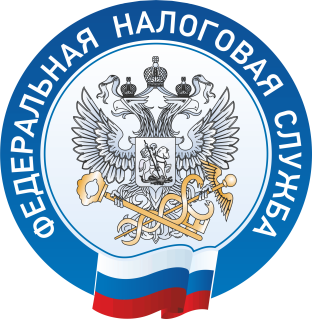 УПРАВЛЕНИЕ ФЕДЕРАЛЬНОЙ НАЛОГОВОЙ СЛУЖБЫ ПО ОРЕНБУРГСКОЙ ОБЛАСТИ
ЕНВД
С 1 ЯНВАРЯ 2021 ГОДА НЕ ПРИМЕНЯЕТСЯ
УВАЖАЕМЫЕ НАЛОГОПЛАТЕЛЬЩИКИ !
до начала 2021 года Вам
 необходимо решить, на какую систему налогообложения перейти
УСН
ПСН
НПД
ЕСХН
Для выбора оптимального налогового режима можно воспользоваться информационным сервисом, размещенным на сайте ФНС России https://www.nalog.ru/rn56/service/mp/
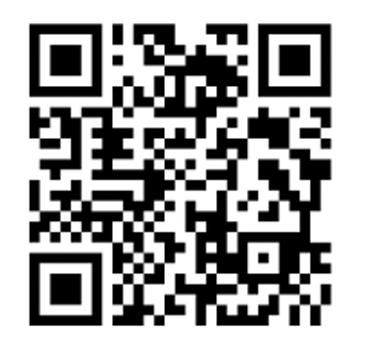 ВЫБОР ПОДХОДЯЩЕГО РЕЖИМА НАЛОГООБЛОЖЕНИЯ
QR-код, ведущий на калькулятор «Выбор подходящего режима налогообложения»
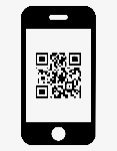 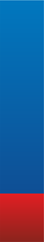 ЕСЛИ ВАМ НЕ ПОДОШЕЛ НИ ОДИН ИЗ 
         СПЕЦИАЛЬНЫХ  НАЛОГОВЫХ РЕЖИМОВ, ВЫ 
         БУДЕТЕ ЯВЛЯТЬСЯ  НАЛОГОПЛАТЕЛЬЩИКОМ 
         ОБЩЕЙ СИСТЕМЫ НАЛОГООБЛОЖЕНИЯ
ОСН
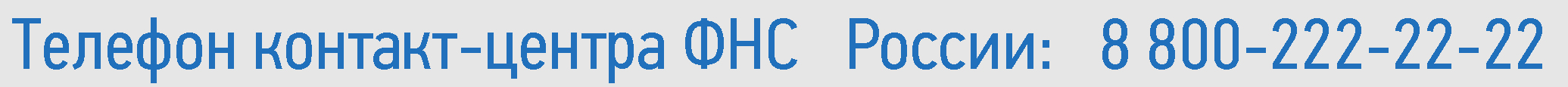 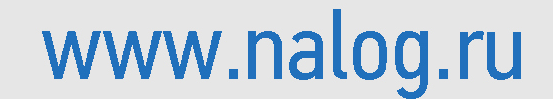